2. Industrijska revolucija
1848 - 1905
Prvi začetki
Novi viri
Nafta in plin
Elektrika
Izumi
Izumi so se pojavili v kemiji, biolgiji, avtomobilski industriji, vsakdanjem življenju, letalstvu, medicini, fiziki ...
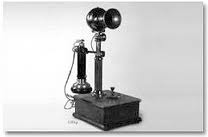 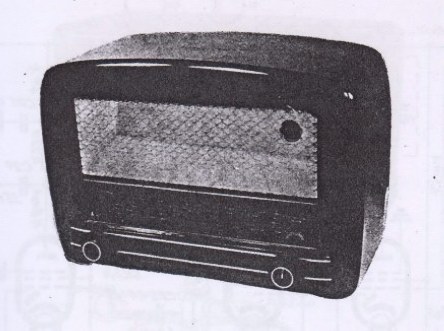 Odkritja v biologiji
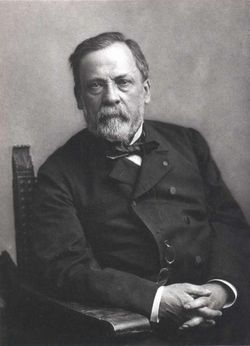 Louis Pasteur – francoski kemik in mikrobiolog (pasterizacija,razvil cepivo proti steklini)
Robert Koch – nemški zdravnik in mikrobiolog (odkril je povzročitelja tuberkuloze, kolere in antraksa)
Joseph Lister – britanski kirurg (domneval je, da so bakterije povzročitelji smrti bolnikov po operacijah,uvedel je  uporabljanje antiseptika)
Charles Darwin – angleški naravoslovec (razvozlal je nastanek in pestrost živega sveta,postavil je temeljni nauk o evoluciji, ta pa temelji na naravnem izboru)
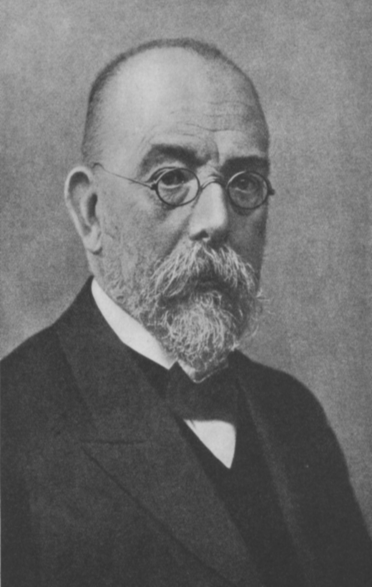 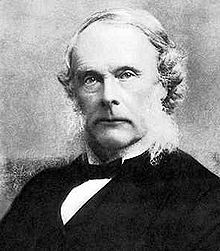 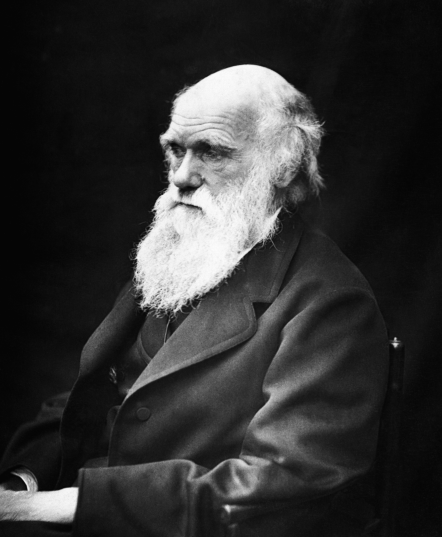 Nova znanstvena odkritja v medicini
V 18. stoletju so začeli z novimi metodami : 
Opazovanjem in preizkušanjem
Pomemben napredek v medicini je bil :
Odkritje mikrobov
Odkritje antibiotika (Alexander Fleming)
Rentgen (Wlihelm Konrad Röntgen)
Vzroke in zdravila za številne bolezni so poleg zdravnikov iskali tudi biologi, kemiki in bakteriologi
Louis Pasteur je leta 1881 izdelal cepivo proti vraničnemu prisadu, 4 leta kasneje pa je uspešno zdravil steklino
Nova znanstvena odkritja v medicini
Mikrobi

Alexander Fleming

Wlihelm Konrad Röntgen in roka njegove žene
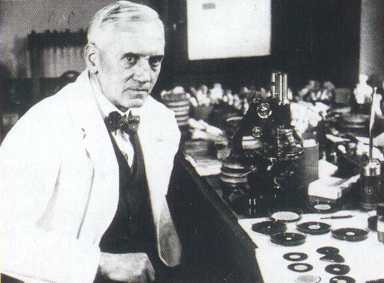 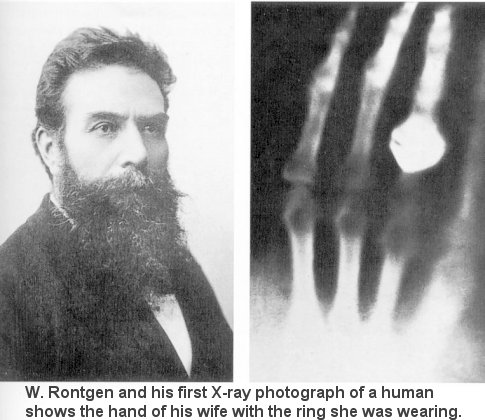 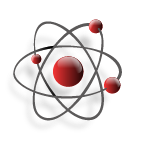 Kemija
Temelje kemije je postavil Antoine Lavoisier
Kemika Dmitrij Ivanovič Mendeljejev in Lothar Meyer sta sočasno in neodvisno drug od drugega uredila do tedaj poznane elemente v preglednico.
Danes uporabljamo Moseley-jev periodni sistem, ki ga je sestavil Henry Moseley.
Zakonca Curie sta odkrila radiaktivno sevanje (žarki gama) in njegov izvor (radij,polonij)
Alfred Nobel : zanimal se je za nitroglicerin, ki mu je dodal kremenovo prst in tako dobil močno razstrelivo – dinamit.
Fizika
Fiziki so odkrili elektromagnetno indukcijo in valovanje ter elektolizo. S tem so postavili temelje elektrotehnike. Na tej podlagi so izdelali elektro motor, dinamo, električno lokomotivo, parne in nato vodne elektrarne. Nikola Tesla je s transformatorjem omogočil prenos elektrike na večja razdalje in odkril trofazni elektro motor. Povsem nova veja fizike in kemije – atomistika se je razvila z odkritjem sevanja urana, radioaktivnosti, radija, polonija, strukture atoma in relativnostne teorije.
Thomas Edison se je ukvarjal z elektriko.Leta 1870 je izdelal električni generator.
Kamera in razvoj filma
Brata Louis in Auguste Lumiere sta izumila 1. kamero. 
Leta 1895 sta v Parizu predstavila film Prihod vlaka na postajo.
V ZDA so 1. film z naslovom Veliki rop na vlaku posneli leta 1903
Začetni filmi so bili nemi in črno beli.
Talentirani so dobili službo.
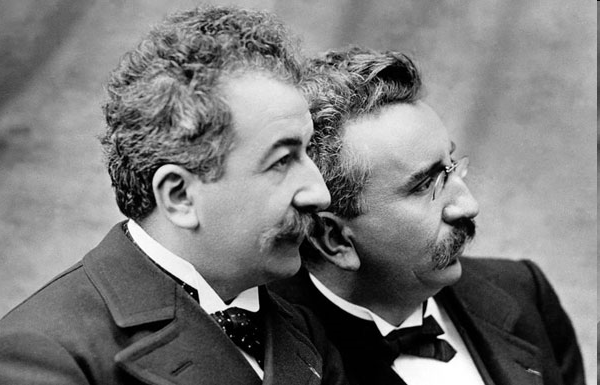 Letalstvo
V sredini 19. stol. So izdelali zrakoplov na lastni pogon, ki so ga polnili s helijem ali vodikom. Imenovali so se cepelini, po njihovem izdelovalcu Zeppelin-u.

V začetku 20. stoletja se je začela doba motornega letalstva

Brata Wilbur in Orville Wright sta leta 1903 poletela s prvim motornim letalom.
Posledice industrializacije
Množična izdelava predmetov
Rast prebivalstva v mestih
Novi družbeni razredi – buržoazija in razred tovarniških delavcev
Poljedelstvo izgubi svoj pomen
Vir bogastva ni več zemlja, temveč trgovina in industrija
Stroji se uporabljajo za obdelovanje zemlje in zamenjajo ljudi
Pojavijo se novi revolucionarni idejni tokovi – socializem, ki predlaga novo družbeno in državno organiziranost, ki temelji na odpravi neenakosti med ljudmi